Passé Composé
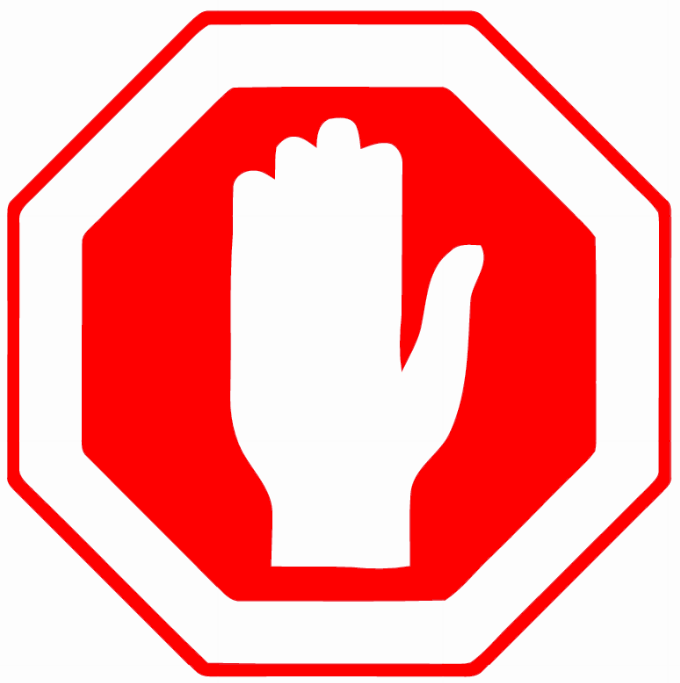 STOP verbs:  
Indicate completed events or one-time actions.  
Ex:  He ate a hamburger.  = Il a mangé un hamburger
       They arrived at school.  = Ils sont arrivés à l’école
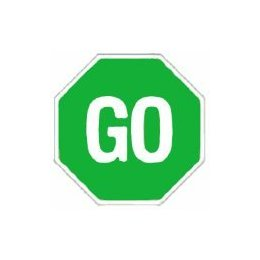 Ou Imparfait?
GO verbs:
Indicate ongoing (over a period of time) actions, or descriptive statements that happened in the past.
 Ex: 
He was hungry all day long. Il avait faim toute la journée.
They wanted to eat.  Ils voulaient manger.
Passé Composé
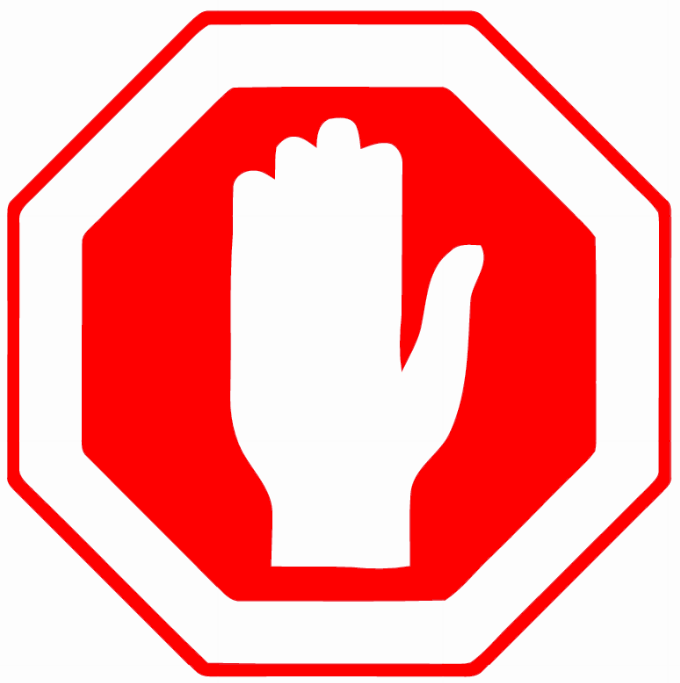 3 bits:   Subject  
              +  Form of AVOIR ou ÊTRE  
              +  PAST PARTICIPLE
Subject: 
 Je          Nous
Tu          Vous
Barney  The Ninjas
AVOIR: 
 J’ai               Nous avons
Tu as            Vous avez
Barney a      The Ninjas ont
Past Participle: 
-er verbs:  drop er, add –é     ex: danser, dansé
-ir verbs: drop ir, add –I         ex: finir, fini
-re verbs:  drop re, add –u    ex:  vendre, vendu
Passé Composé
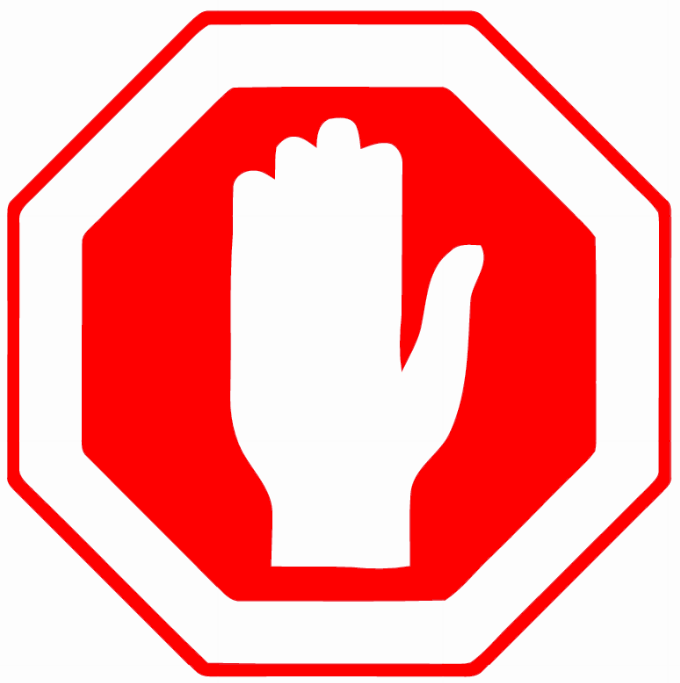 3 bits:   Subject  
              +  Form of AVOIR ou ÊTRE  
              +  PAST PARTICIPLE
3 bits together: 
 J’ai  dansé            Nous avons dansé
Tu as dansé	       Vous avez dansé
Barney a dansé    The Ninjas ont dansé
Some Verbs use ÉTRE (House of Être): 
 Je suis allé       Nous sommes allés
Tu es allé          Vous êtes allés
Barney est allé    The Ninjas sont allés
Passé Composé
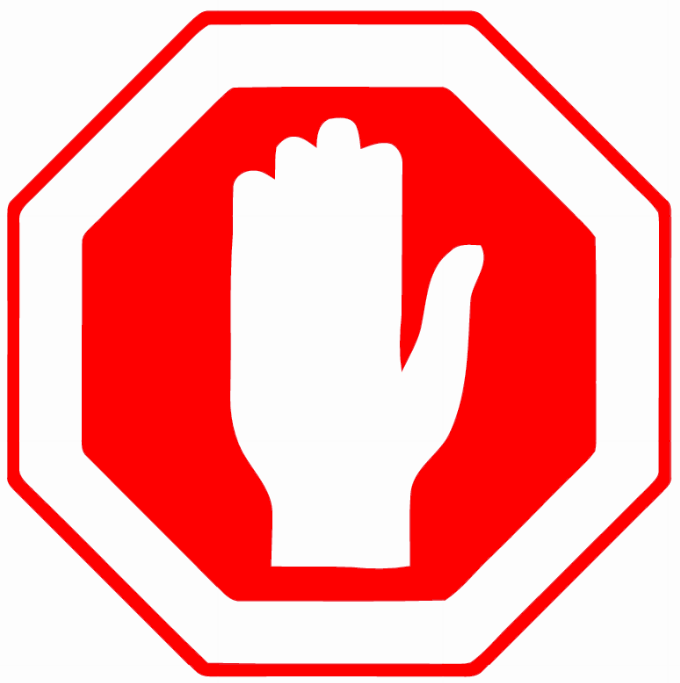 Some Verbs use ÉTRE (House of Être): 
 Je suis allé       Nous sommes allés
Tu es allé          Vous êtes allés
Barney est allé    The Ninjas sont allés
Some Past Participles are IRREGULAR: 
Faire – fait     Prendre- pris…..just to name a few
Voir –   vu      Dire –   dit

J’ai dit “Bonjour.” 
Tu as fait la fête ce week-end.
Passé Composé
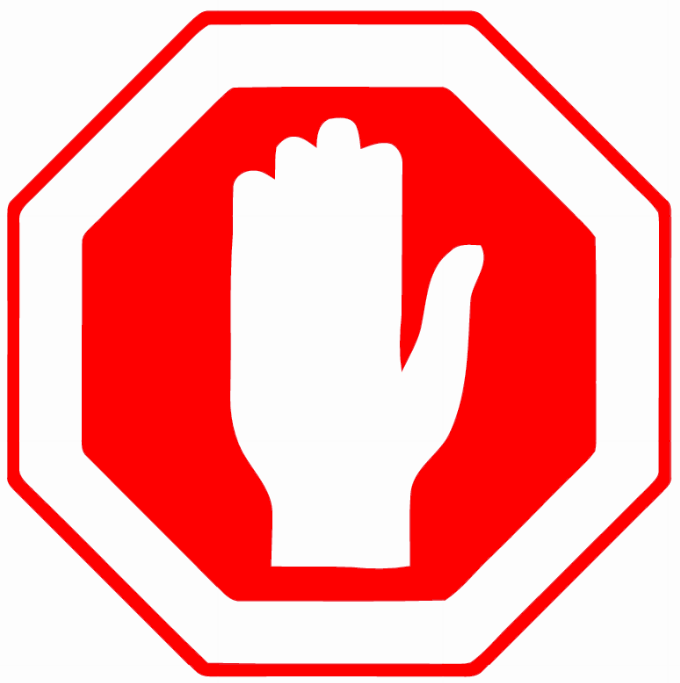 Translate
J’ai vu un film hier soir:  ________________________
I ate a donut this morning: ________________________
Il a fait ses devoirs:  __________________________
We went to the pool: ________________________
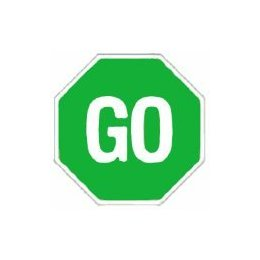 Imparfait
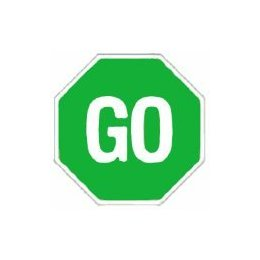 Imparfait